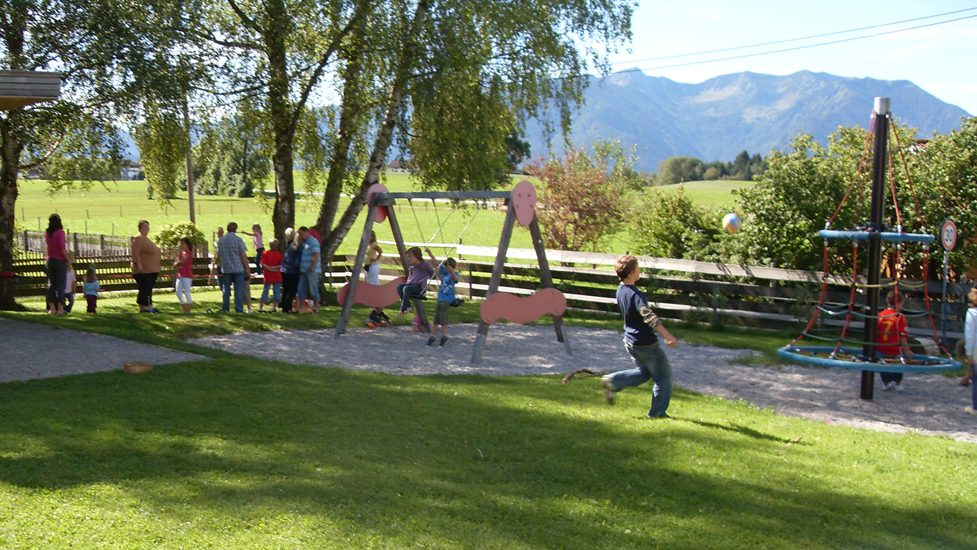 Familienferienprogramm
2015
der Caritas-Familienferienstätte St. Heinrich und Kunigunde
Montag
ist Info-Tag
15:30 
Busrundfahrt für die ganze Familie
18 Uhr 
Kinder- Kennenlern-Zeit
20 Uhr 
Infoabend für die Eltern
ist aber auch
Ein Tag für Papa und mich
in der Werkstatt 
und kreatives Gestalten
mit Naturmaterialien
16 – 18  Uhr
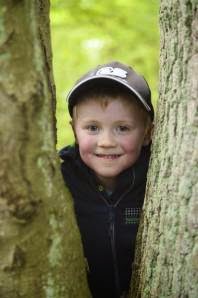 Dienstag
17 – 19 Uhr
Das Letzte Kind im Wald
Familienpädagogisches
Angebot
19 Uhr 
Sonnenuntergangs-wanderung auf den Schwarzenberg
oder
Schlechtwetteralternative
Naturfilme auf der 
Großleinwand
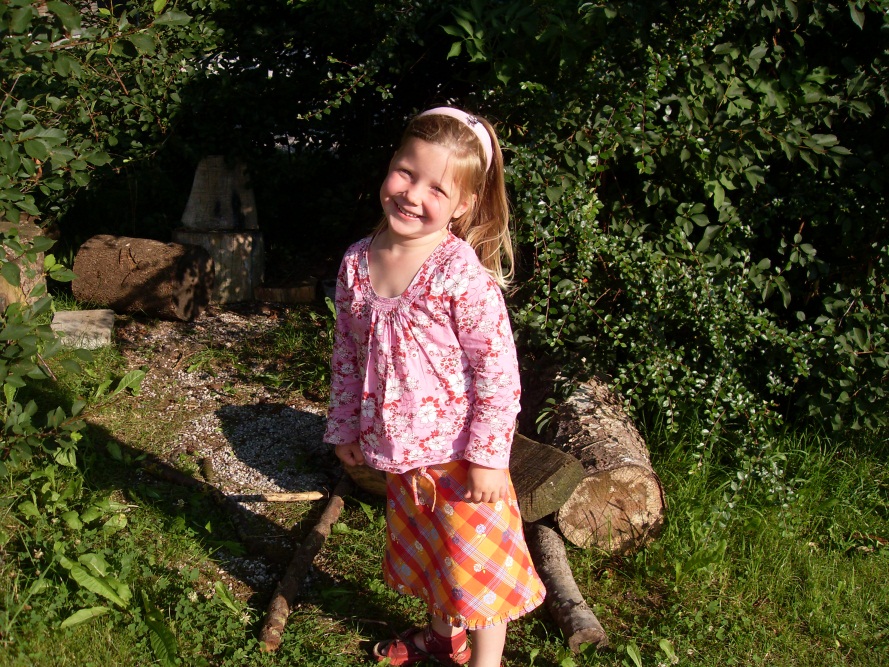 Das letzte Kind im WaldDie Bedeutung von Naturerfahrungen für die kindliche Entwicklung
Das Angebot richtet sich an die ganze Familie
Wir erfahren ein wenig Theoretisches und erproben viel Praktisches
Für Bezieher von Zuschüssen des Freistaates Bayern ist dies eine Pflichtveranstaltung
Mittwoch
19 Uhr 
Grillabend mit
Nachspeisenrätsel
und Flohmarkt

oder
Schlechtwetteralternative
                     Auf die Spiele 
                             fertig los!
17 – 19 Uhr
Kinder-Koch-Kurs
Vegetarisches für den Grillabend
Stockbrot, Salate, Gemüse
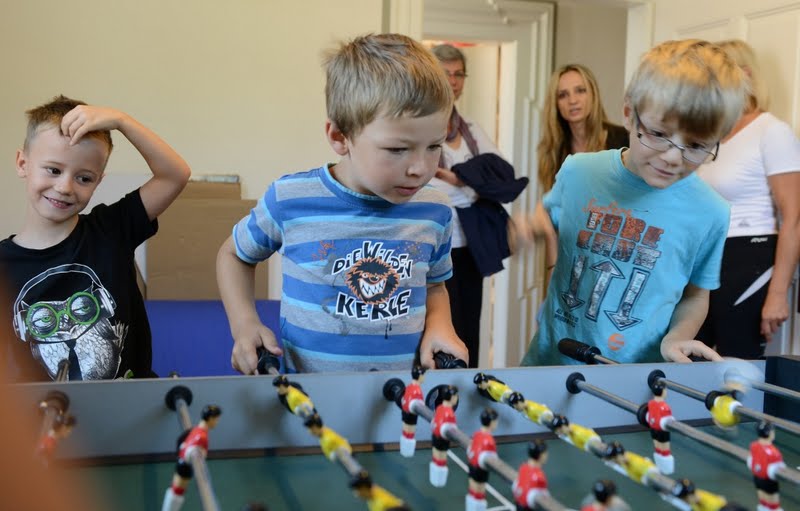 Donnerstag
10 – 13 Uhr


                             

                                  Zauberwerkstatt
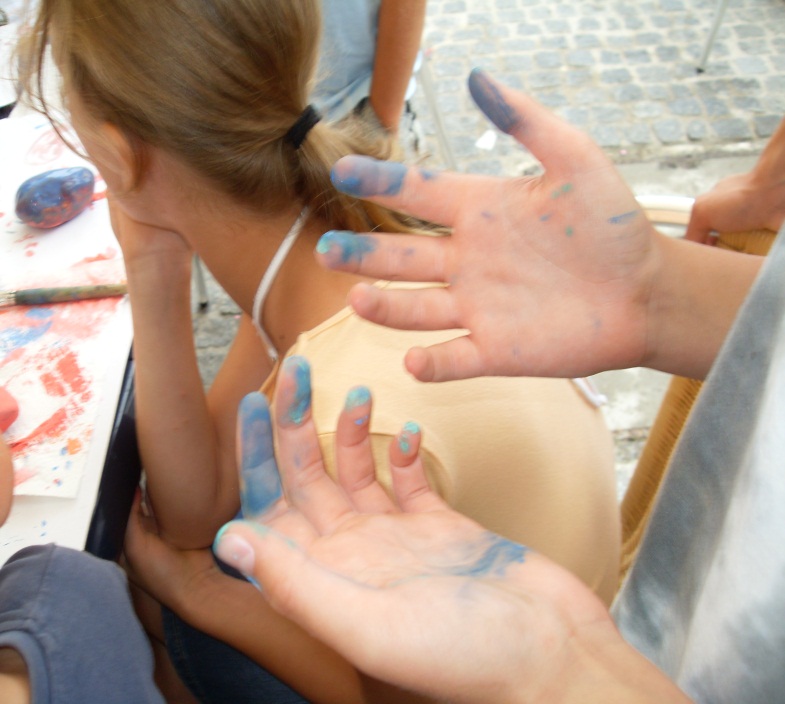 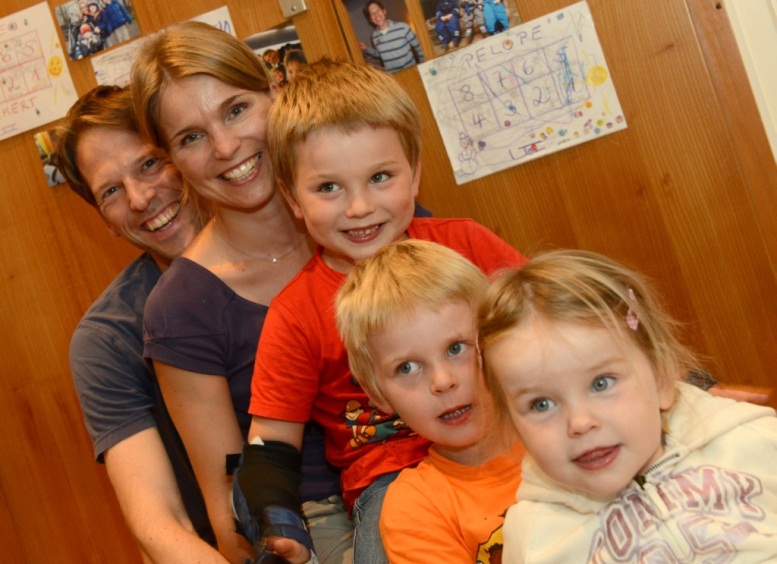 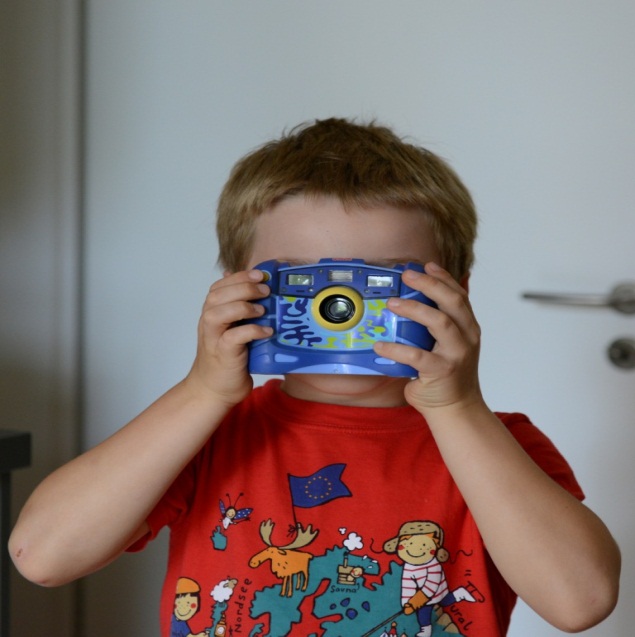 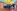 Freitag
18 Uhr  No games – no fund!
  je nach Wetter drinnen oder draußen
                                    Punkte sammeln und
                                               Preise abräumen
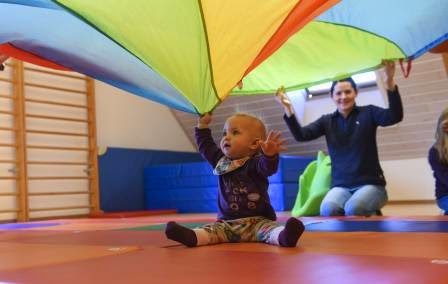 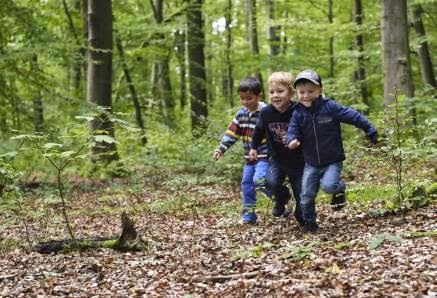 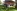 Die Inhalte der Wochenangebote wechseln, sodass  Gäste, die mehrere Wochen bei uns verbringen , immer wieder Neues erleben können.



Alle Angebote sind kostenfrei, lediglich für den Kinderkochkurs  erheben wir einen Beitrag von 5  € je Kind  -  die Hälfte bei Geschwisterkindern  -  für ein komplettes Menü incl. Getränk,
und eine Materialgebühr für die Zauberwerkstatt in Höhe von 3 €.



Sowohl Geld-, als auch Sachspenden setzen wir gerne für neue Projekte ein. Setzen Sie sich bitte mit uns in Verbindung.
Fotoquelle: eigene undDeutscher caritasverband E.V./KNA